welcome
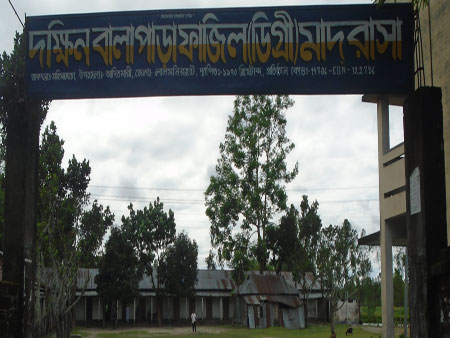 Identity
MD. ASHRAFUL ALAM
DAKKHIN BALAPARA FAZIL MADRASHA
ASISTANT Teacher (ICT)
E-Mail- amashrafulict38@gmail.com
Mobile n0- 01710141329,01751466764
Moshkhocha, Aditmari.Lalmonirhat
Subject: English 1st paper.
Class: Nine
Time: 50 mins.
Date: 07-09-14
[Speaker Notes: Lalmonirhat]
Look at the picture and talk about it.
1.What’s the picture about?

2. Where do you think it is?

3.Why was it built?
International Mother Language Day-1
Unit-3,  Lesson-3.  Page-37.
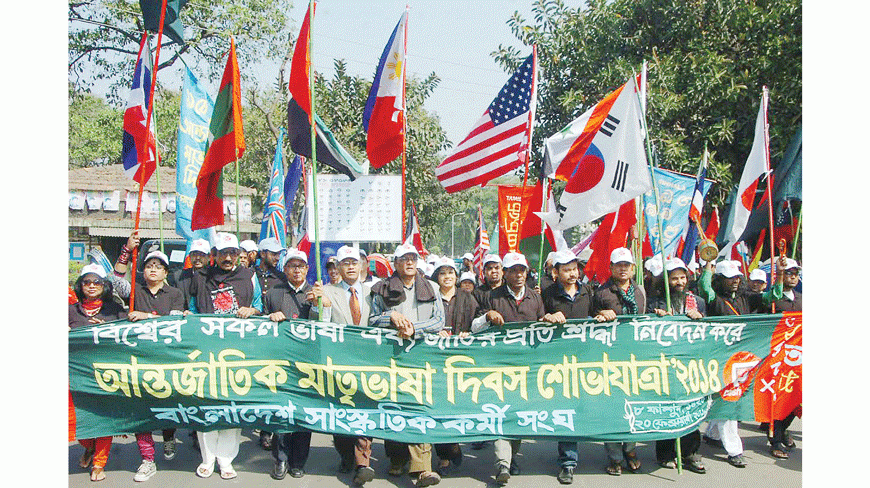 By the end of the lesson, students will be able to ---
discuss about the picture.
infer meanings  of some words from the context.
read the passage and complete the chart.
match the words with their meanings.
ask and answer the questions.
write briefly about observing 21 February in their school.
vocubulary
Memorable
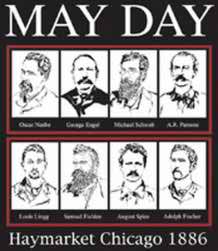 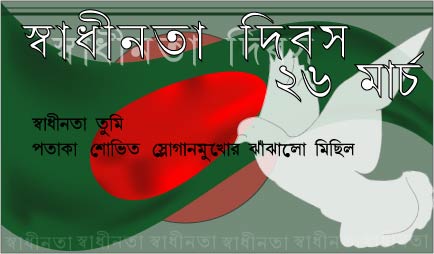 Rememberable
Tribute
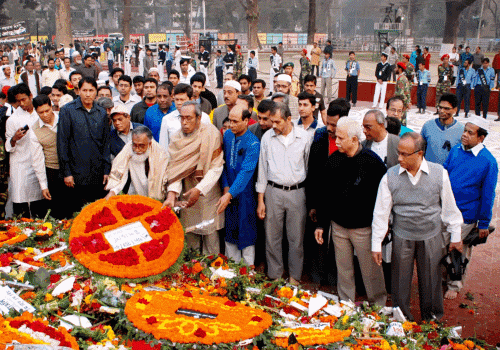 Showing respect or love
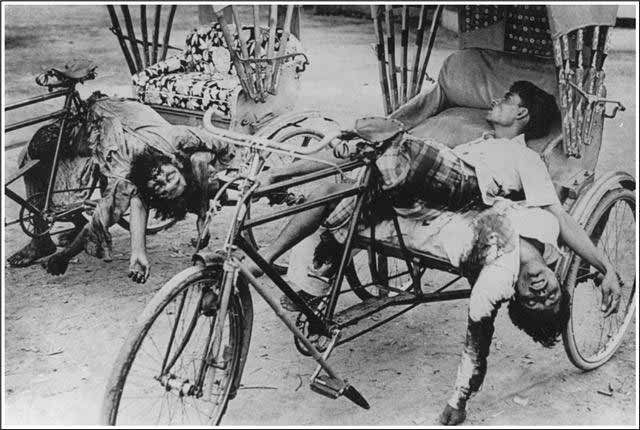 Martyrs
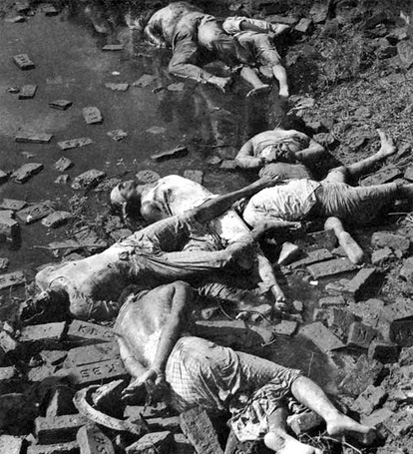 Those who sacrifice their lives for the country/nation.
Declare
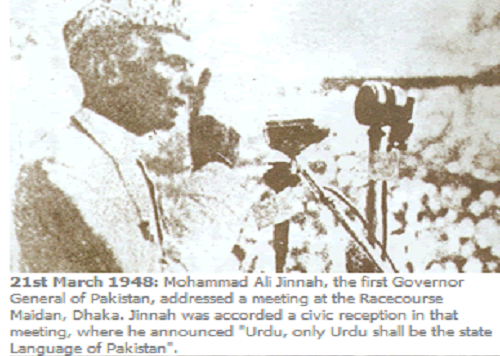 To announce something clearly,firmly,publicly or officially.
Now read the passage loudly and find more new words.
Now read the passage silently and complete the chart.
Look at the pictures and answer these questions bellow:
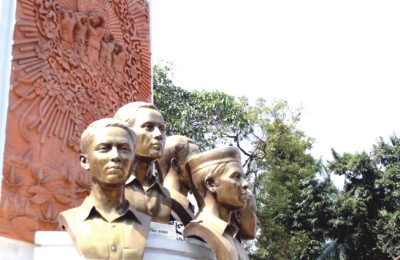 Why do we observe 21 February as the International Mother Language Day?
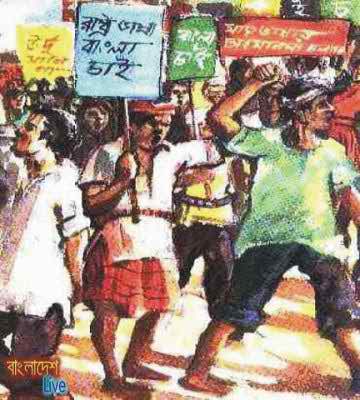 What happened when Urdu was declared as the only official language of Pakistan?
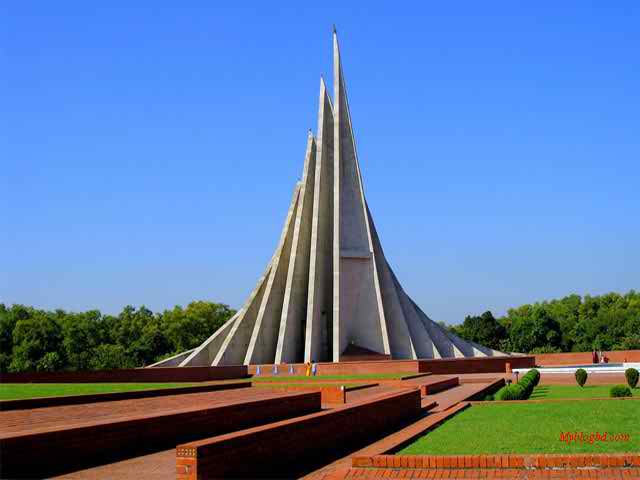 “The seed of independence was sown in 21 February 1952”. Do you agree with the comment? Why?
Match the words with their meaning
Home Task
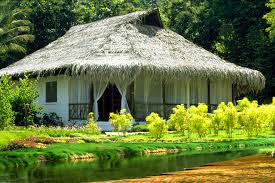 Write briefly  how you observed this year’s 21st February at your school.
Thank you
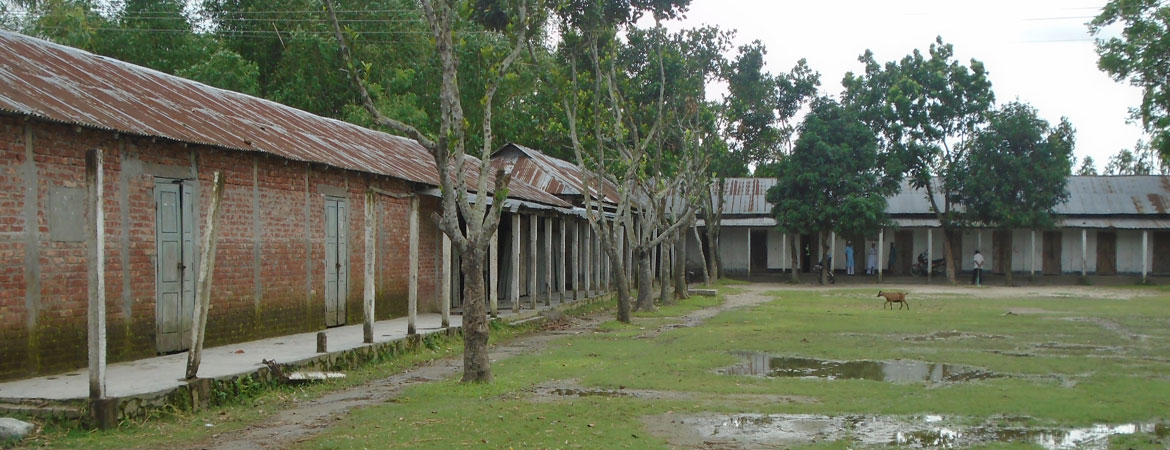 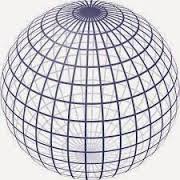